Бытовые осветительные приборы
Учитель технологии МОУ СШ №6
Королькевич Е.А
Осветительные приборы
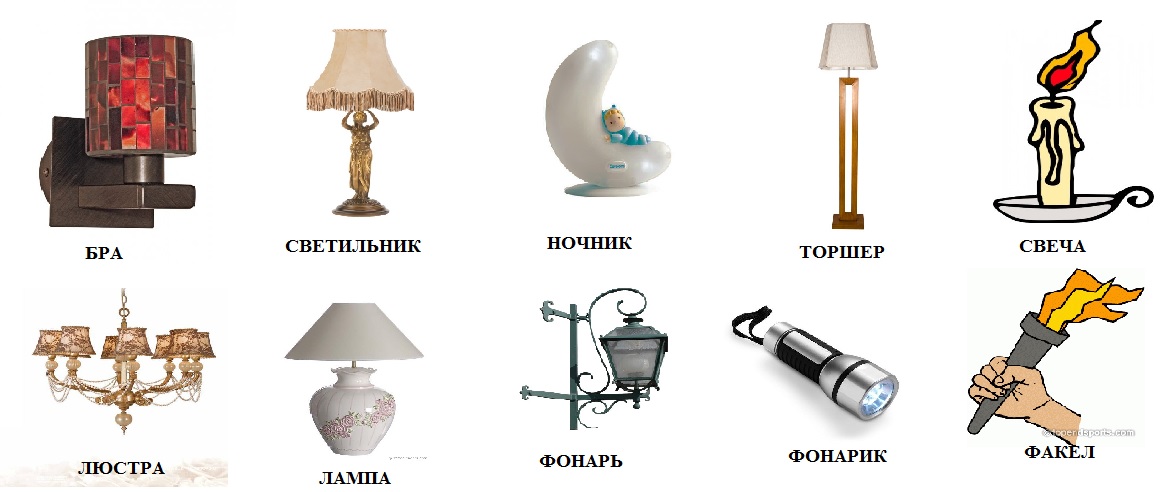 ЛАМПЫ НАКАЛИВАНИЯ
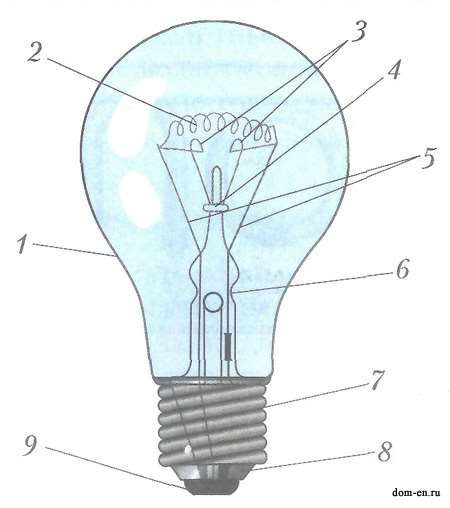 1. Стеклянная колба
2. Нить накала
3. Крючки
4. Штабик
5. Электроды
6. Лопатка
7. Цоколь
8. Изолятор
9. Центральный контакт
Люминесцентные лампы
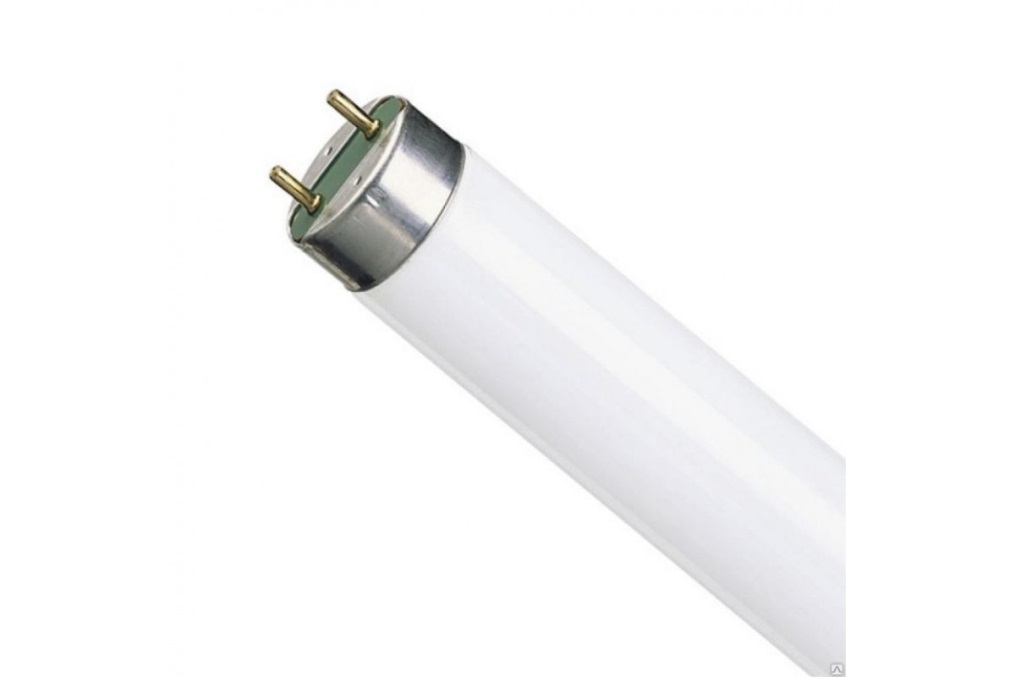 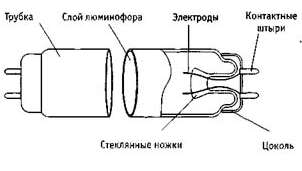 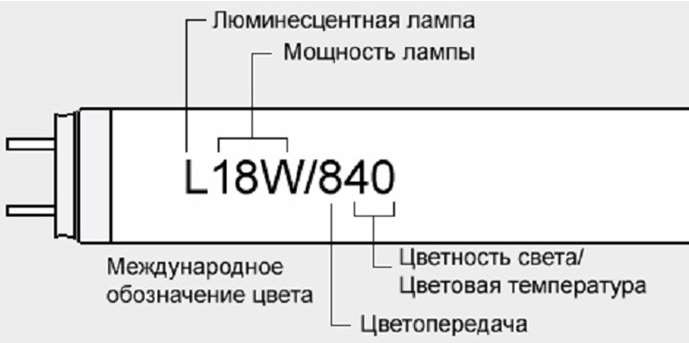 Энергосберегающие лампы
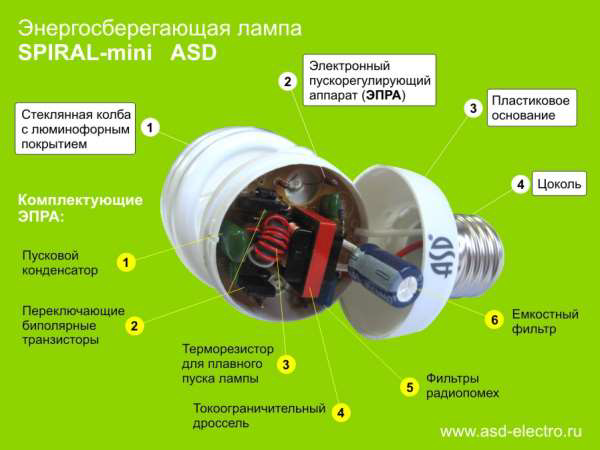 Светодиодные лампы
Газоразрядные лампы
Газоразря́дная ла́мпа — источник света, излучающий энергию в видимом диапазоне. Физическая основа — электрический разряд в газах.
Галогеновые лампы
Галоге́нная (галоге́новая) ла́мпа — лампа накаливания, в баллон которой добавлен буферный газ: пары галогенов (брома или иода). Буферный газ повышает срок службы лампы до 2000-4000 часов и позволяет повысить температуру спирали.